Entrenamiento en pruebas objetivas
Mecánica de Fluidos e Hidráulica
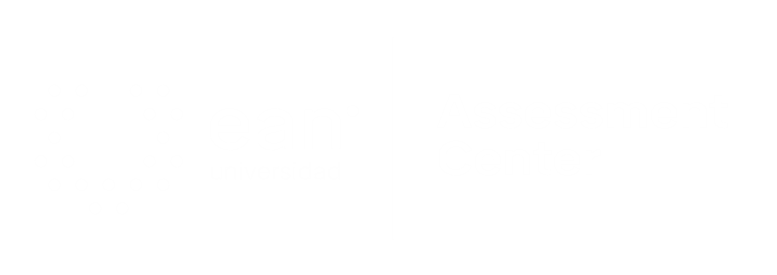 Apreciados docente y estudiantes
El siguiente entrenamiento está diseñado para que puedan familiarizarse con la estructura y funcionamiento de las pruebas objetivas. Con este documento ustedes tendrán la posibilidad de conocer en detalle los principales componentes de los ítems que conforman la prueba objetiva.

Este entrenamiento ha sido construido con información equivalente a la que se encuentra en las pruebas reales, por lo que se espera que los estudiantes obtengan herramientas esenciales para su apropiado desempeño en las pruebas.

¡Bienvenidos!
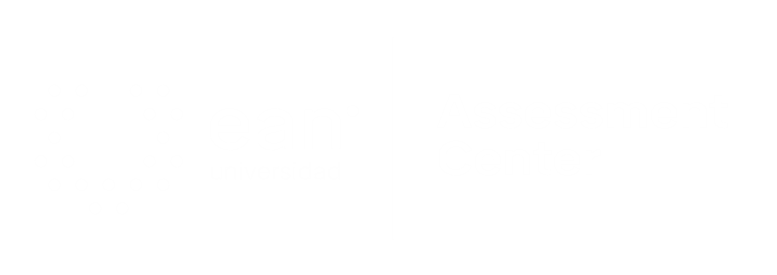 [Speaker Notes: #233 pocion 4]
Comencemos…
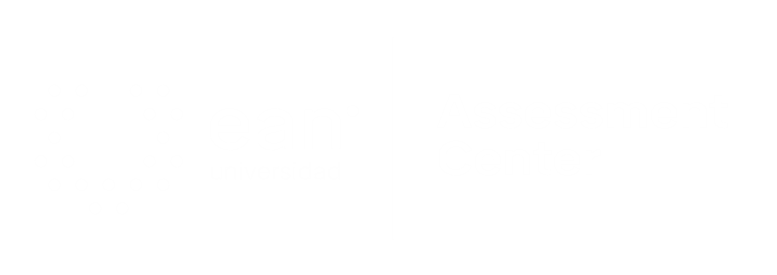 1. Caso o situación problémica
Un ingeniero se encuentra analizando el comportamiento de un fluido que pretende utilizar para un prototipo de puente raspador de lodos. El ingeniero sabe que al tratarse de un fluido, éste se deformará constantemente en la medida en que sea sometida a un esfuerzo cortante, como al que se somete en el puente. Requiere calcular la velocidad del fluido.
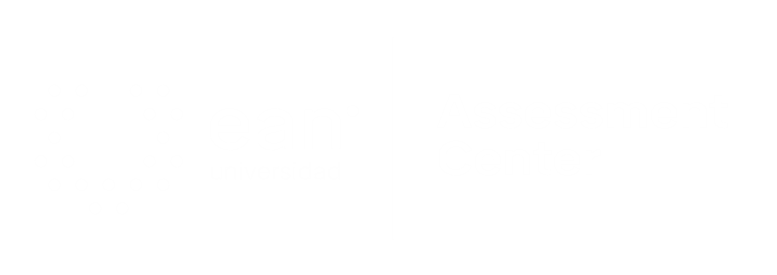 Enunciado
¿Cuál de los siguientes enunciados es verdadero y sirve de punto de partida para el cálculo de la velocidad?
Opciones de respuesta
a. La velocidad del fluido en la superficie es la misma que la del puente raspador.
b. La velocidad media del fluido es la misma que la velocidad del puente raspador.
c. La velocidad del fondo del puente raspador es igual a cero.
d. La velocidad en la superficie es cero.
c
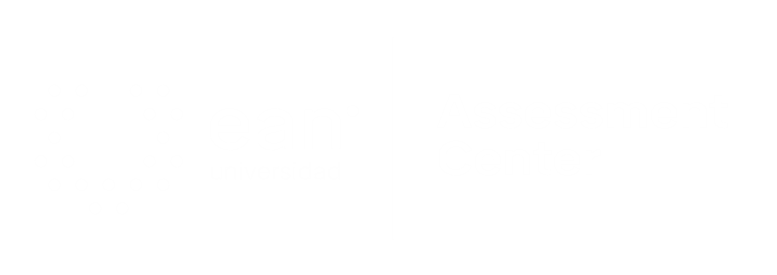 2. Caso o situación problémica
Un investigador se encuentra estudiando un fenómeno natural y ha encontrado una relación entre la velocidad de la lluvia y la Temperatura climática media.  V=kT
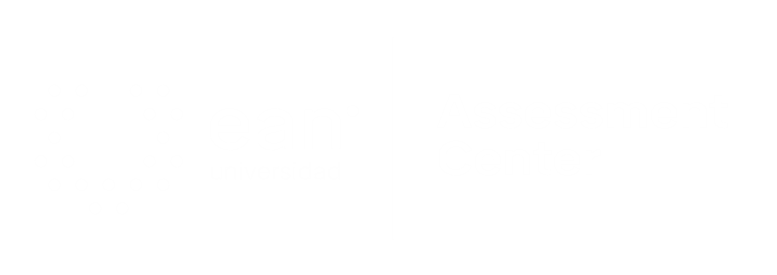 Enunciado
Utilizando el análisis dimensional, determine las dimensiones del factor de relación de la constante k.
Opciones de respuesta
a. [L]/[t][T].
b. [T]/[L][t].
c. [t][T]/[L].
d. [L][T]/[t].
a
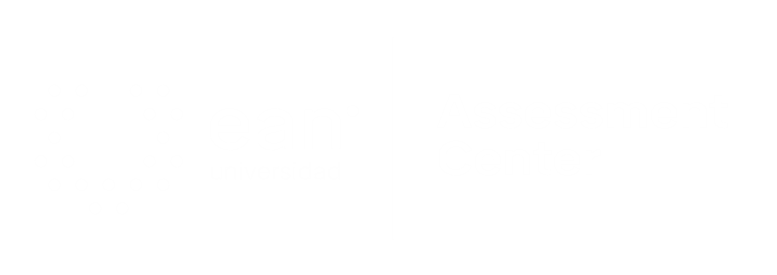 3. Caso o situación problémica
Un ingeniero se encuentra estudiando el comportamiento de un fluido dentro de una trayectoria. A partir de un estudio en el laboratorio ha podido establecer la ecuación de movimiento del mismo. El ingeniero ahora requiere determinar los puntos de estancamiento del fluido en la trayectoria estudiada.
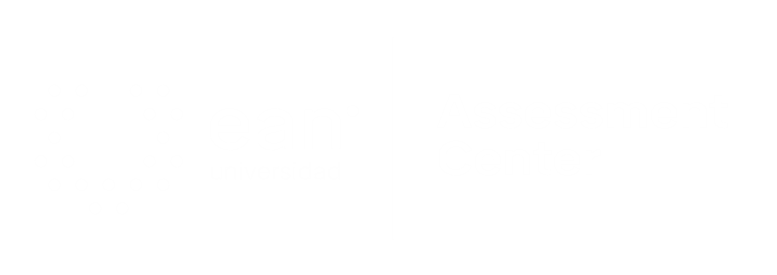 Enunciado
Si la trayectoria del fluido está definida por la ecuación l = x(0,75x - 2,1y + 1,7)i + y(1,5 x + 1,7 -1,05y)j, determine la ecuación de la velocidad del fluido.
Opciones de respuesta
a. V=(u,v) = (1,1 + 1,5x)i + (0,6 - 2,1y)j.
b. V=(u,v) = (1,1 + 1,5x)i - (0,6 - 2,1y)j.
c. V=(u,v)= (0,75x + 1,7)i + (1,7 -1,05y)j.
d. V=(u,v)= (0,75x + 1,7)i - (1,7 -1,05y)j
a
4. Caso o situación problémica
Un grupo de ingenieros se encuentra diseñando un sistema de recolección y transporte de aguas lluvia. Debido a que buscan que existan las menores pérdidas de fricción con el fin de disminuir el tamaño de la potencia de la bomba utilizada para el transporte.
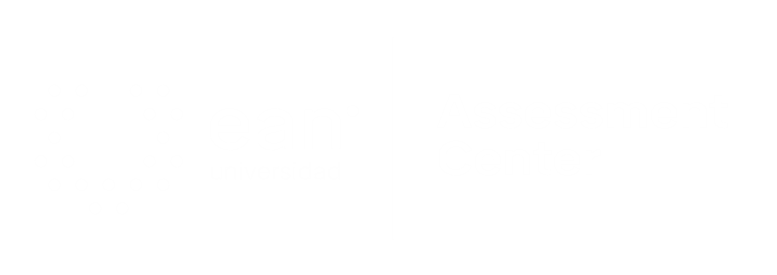 Enunciado
Debe seleccionar la tubería que presente las menores pérdidas de fricción de las opciones presentadas:
Opciones de respuesta
a. Hierro Fundido.
b. Acero Inoxidable.
c. PVC.
d. Cobre.
c
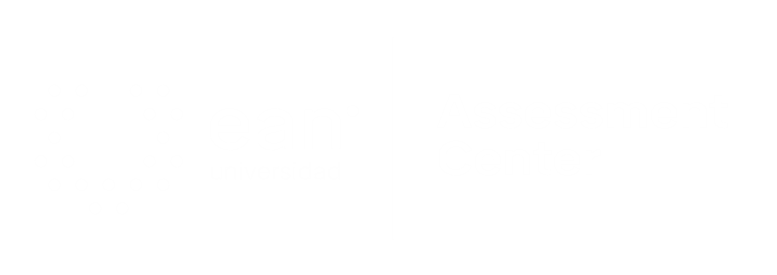 5. Caso o situación problémica
Una empresa requiere el diseño de un montacargas para elevar los vehículos de logística a la altura de la plataforma de cargue y descargue. El peso máximo de los vehículos es de 2 toneladas y la plataforma sobre la que se ubicarán los vehículos tiene un diámetro de 3 metros.
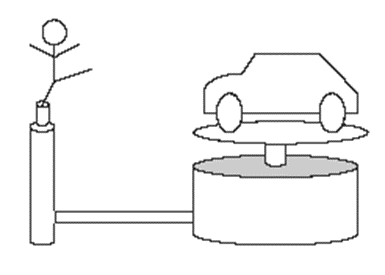 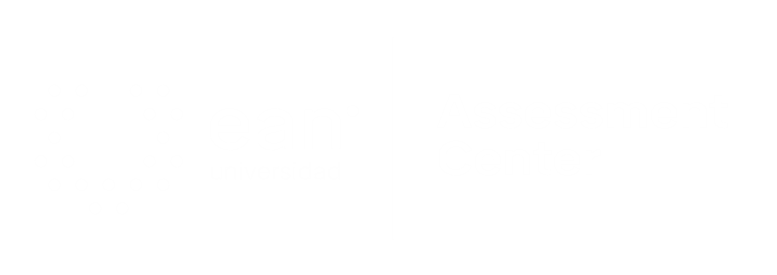 Enunciado
¿Cuál debe ser el diámetro del pistón del montacargas requerido para que una persona con un peso promedio de 80 kg pueda elevar el vehículo de logística?
Opciones de respuesta
a. 3,6 metros.
b. 6 metros.
c. 60 centímetros.
d. 36 centímetros.
c
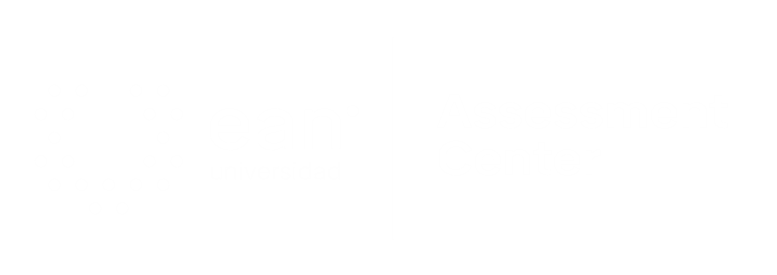 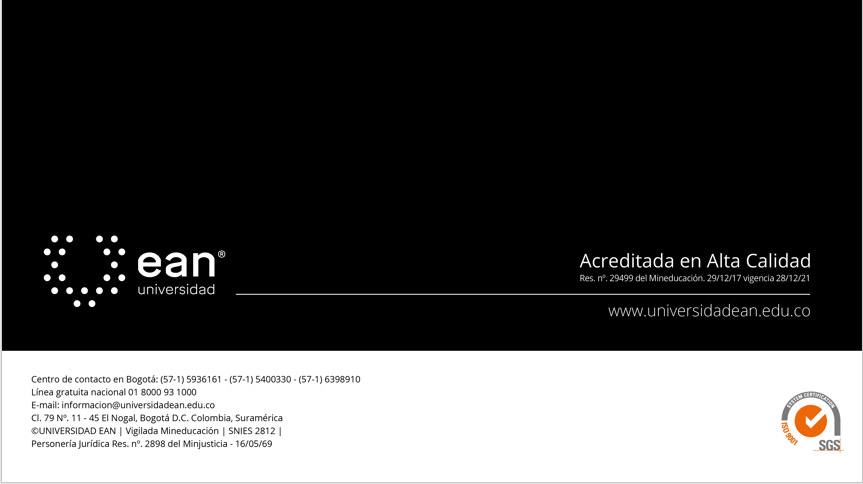